第 二 单元    异分母分数加减法
第  4  课时   异 分 母 分 数 加 减
WWW.PPT818.COM
1
3
9
5
2
3
6
7
7
4
9
回顾旧知：
1
和
和
和
和
和
和
4
12
12
3
6
15
5
15
8
12
24
24
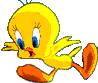 把下面每组中的两个分数通分
1
7
2
2
4
2
1
1
3
7
7
分母不同能直接相加吗？
答：她俩一共用了     张纸。
我用了      张纸。
2
＝        ＋
＋
＋      ＝            （张）
6
＝        （张）
先通分，用 2 和 3的最小
公倍数作公分母……
我用了      张纸。
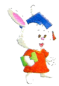 6
3
3
6
3
2
2
6
6
例1：丫丫和红红用同样大的彩纸折纸花 。
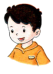 （1）她俩一共用了多少张纸？
＝
＝
答：
2
3
1
1
4
分母不同的分数相加减，要先通分。
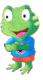 自己试着算一算。
（张）
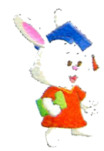 －
－
3
6
2
6
6
（2）红红比丫丫多用了几分之几张纸？
红红比丫丫多用了六分之一张纸。
1
12
7
7
3
7
3
5
1
＝
答：两个月一共修了这条公路的       。
＋
＝        ＋
＝
20
20
5
4
5
20
20
20
4
练一练：筑路队修一条公路，5月份修了全长的6月份修了全长的         。
（1）两个月一共修了这条公路的几分之几？
5
1
5
2
7
1
5
7
1
7
－
＝
－
＝
＝
＝
20
4
20
20
20
20
10
20
4
20
（2）哪个月修得多，多修这条公路的几分之几？
＞
答：6月份修得多，多修这条公路的十分之一。
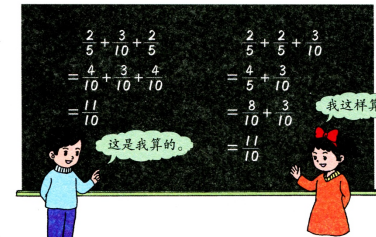 11
11
2
2
3
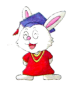 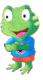 就是超额完成了任务。
完成了计划的       是
什么意思？
自己试着算一算。
答：三年共完成了计划的       。
这是我算的。
10
5
5
10
10
例2：某市实施三年“退耕还林”工程，第一年完成了计划的     ，第二年完成了计划的     ，第三年完成了计划的      。三年共完成了计划的几分之几？
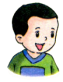 我这样算。
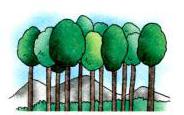 1
1
1
1
1
20
12
47
15
47
1
答：分给三个班的苹果是这筐苹果的           。
＝
＝        ＋       ＋
＋       ＋
60
60
60
3
4
5
5
4
60
60
3
练一练：幼儿园买来一筐苹果，把总数的     分给大班，总数的       分给中班，总数的     分给小班。
（1）分给三个班的苹果是这筐苹果的几分之几？
47
13
13
1
答：还剩下这筐苹果的           。
＝
－
60
60
60
（2）还剩下这筐苹果的几分之几？
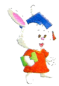 我占三种饮料的       。
我占三种饮料的       。
10
2
2
6
1
2
1
2
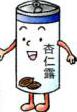 4
4
我占三种饮料的几分之几呢？
自己试着算一算。
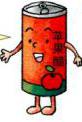 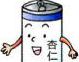 答：苹果醋占三种饮料的       。
1－        －
＝        －
＝         －
＝
15
15
15
15
5
5
3
3
3
5
例3：冷饮店有可乐、杏仁露和苹果醋三种饮料。
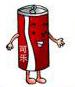 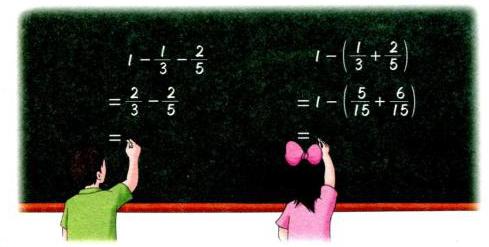 35
11
11
3
3
24
3
5
3
3
1－        －
＝         －
＝
＝        －
答：还剩全长的       没修。
8
7
56
56
56
7
7
8
8
56
练一练：修一条水坝，甲队修了全长的      ，乙队修了全长的      。还剩全长的几分之几没修？
（2）
＝
（1）
+
–
＝
2
8
3
5
5
1
＝
＝
－
+
＝
＝
6
6
6
5
15
15
巩固练习
1、下面的计算对吗？把不对的改正过来。
×
×
2、计算。
3
1
－
＝
16
13
5
6
7
16
8
16
16
＝
1
－
3
6
＝
1
－
－
16
16
一个果园要种桃树、苹果树和梨树，其中种的桃

树和梨树占总面积的   ，苹果树和梨树占总面积

的  。梨树的面积占总面积的几分之几？
苹果树的面积：
同学们自己动手做一做吧！
桃树的面积：
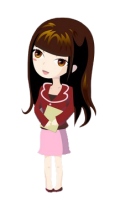 梨树的面积：
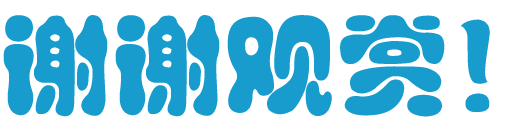